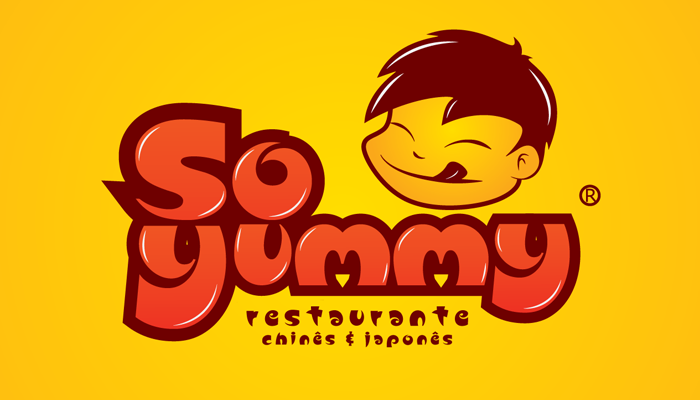 So Yummy!
Food Riddles Interactive Quiz
 for 4-7 Formers
Автор:
Ольга Михайловна Степанова
учитель английского языка 
МБОУ «Цивильская СОШ №1 
имени Героя Советского Союза М.В. Силантьева»
города Цивильск Чувашской Республики
2017
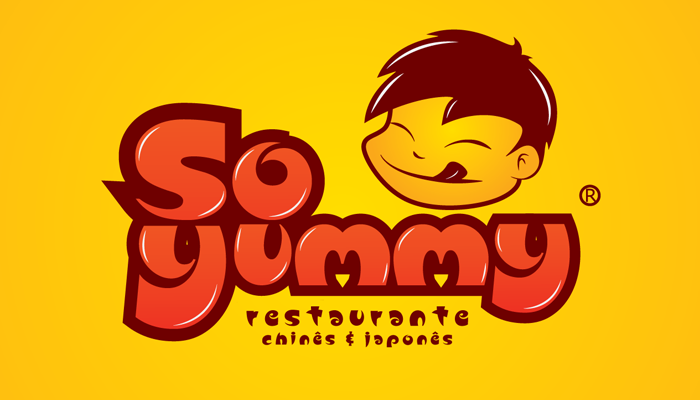 I am a long yellow fruit !
Banana !
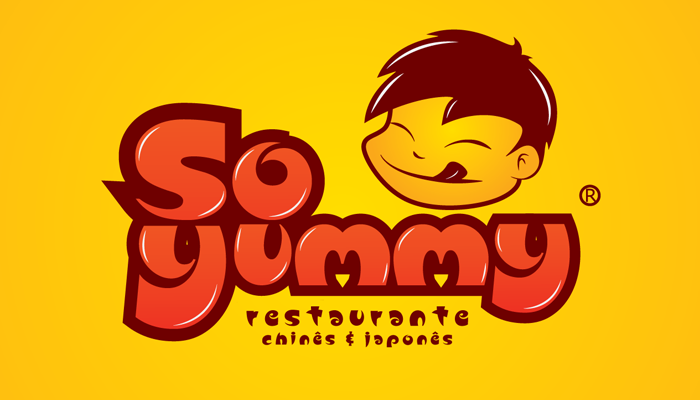 I am cold and sweet. You eat me especially in summer!
Ice-cream!
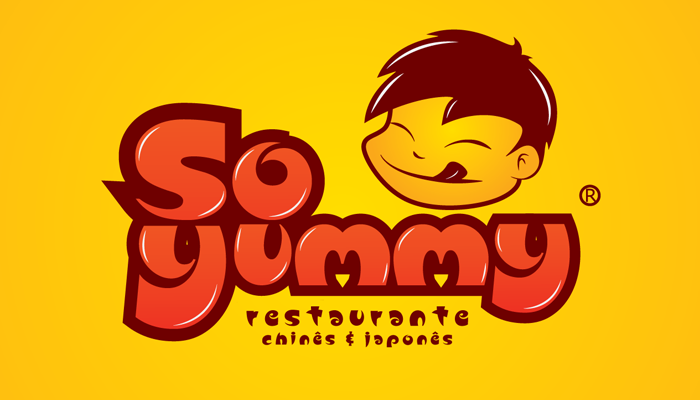 I am a popular fast food with a sausage in the middle!
Hot dog !
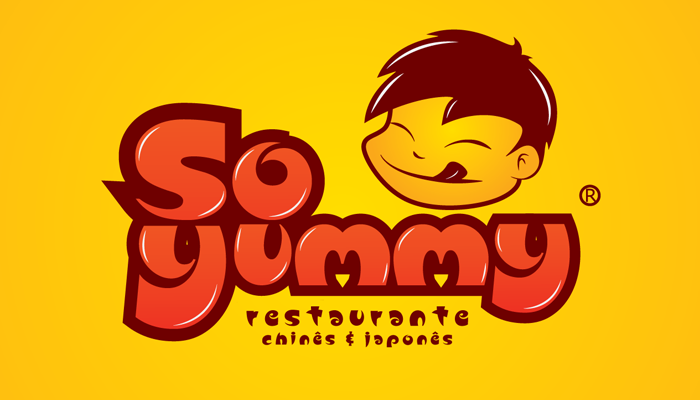 I am yellow but sour. People often put me into the tea!
Lemon!
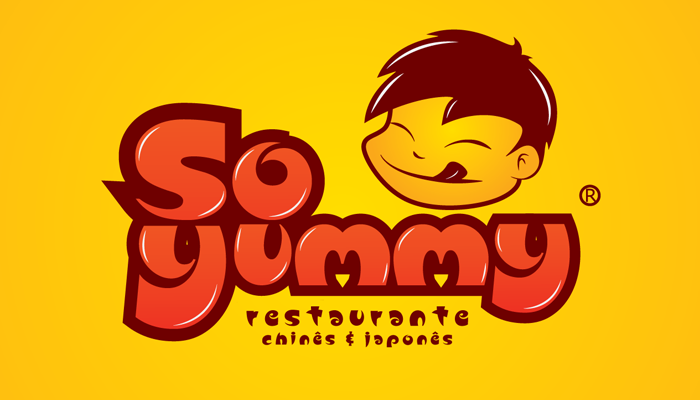 I am an orange vegetable. Rabbits like me 
very much!
Carrot !
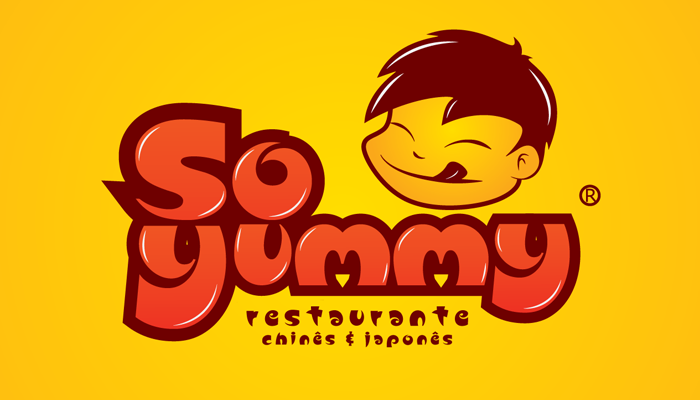 I am white drink. Cats love me so much, 
too!
Milk!
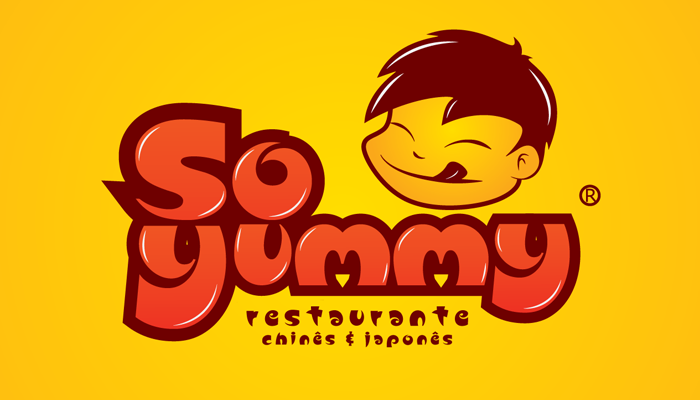 I am white and I make your tea and 
coffee 
sweet!
Sugar !
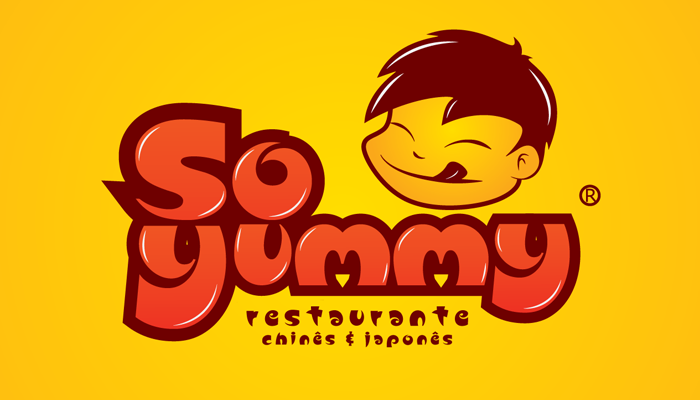 I am white outside and you eat me fried, boiled and scrambled!
Egg !
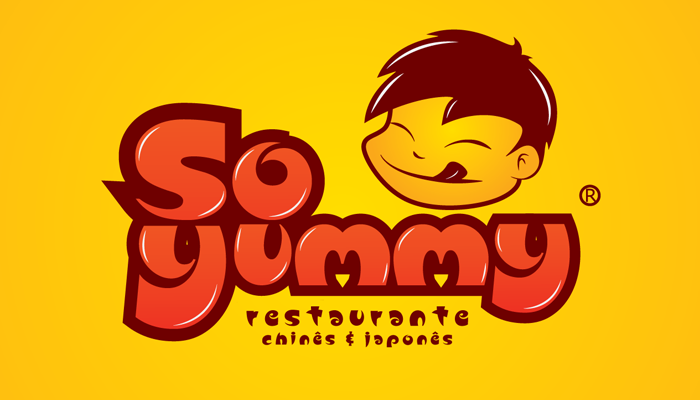 If you eat me every day, you keep                            the                       doctor                      away!
Apple !
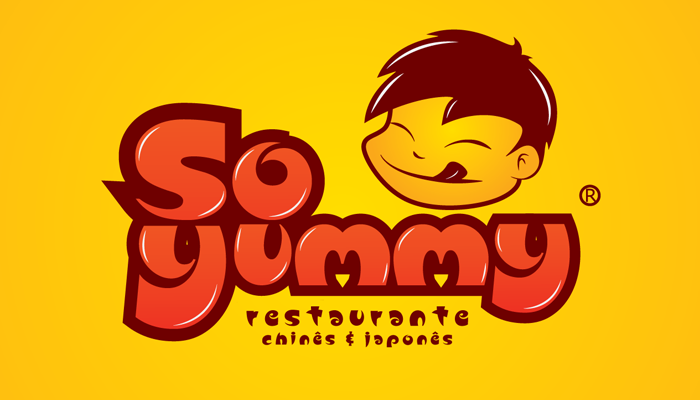 I am round and make you cry but I am                                  a very                          useful vegetable !
Onion !
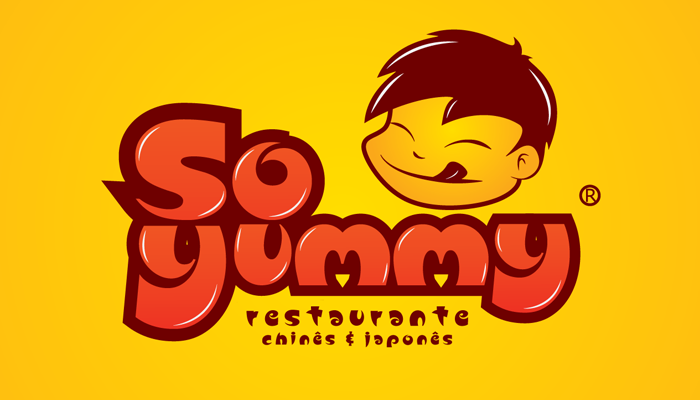 I am orange and I am like a ball!
Orange !
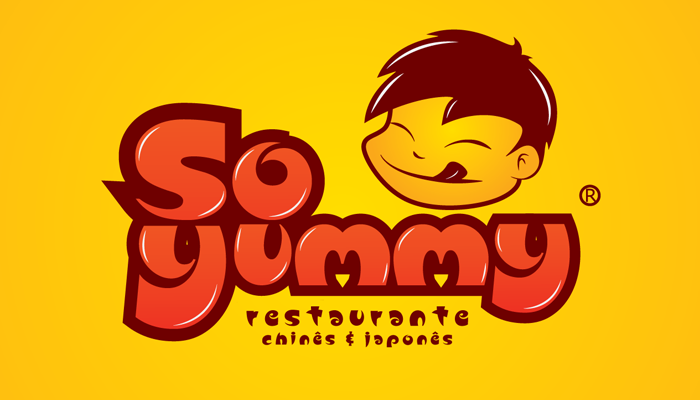 I am orange and round but smaller                       than                            an                         orange!
Tangerine!
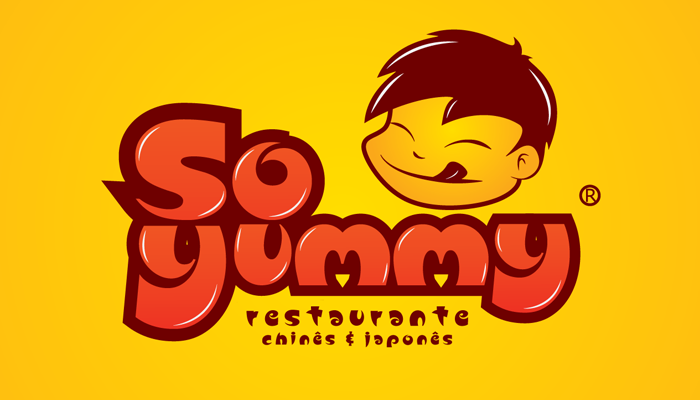 I am brown outside and white                          inside.                                 I grow underground!
Potato !
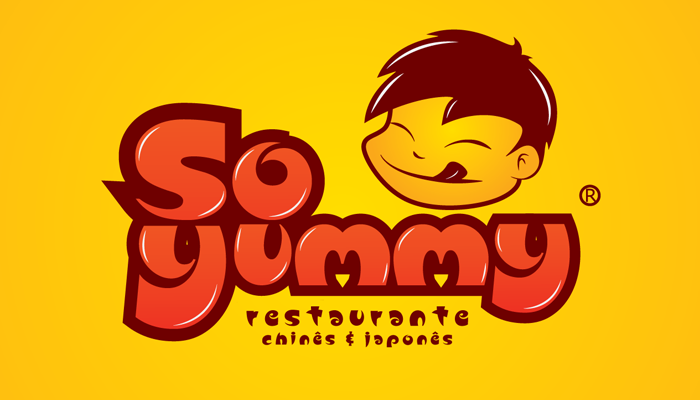 I am green, round and I am a goat’s favorite            food, too!
Cabbage !
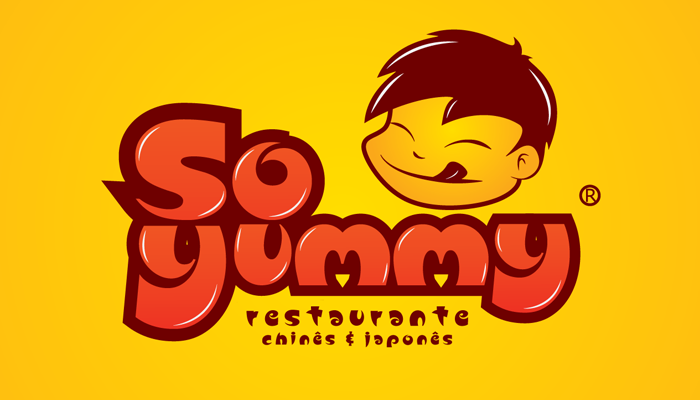 I am green and long and I have                      pimples                       on my                   body!
Cucumber !
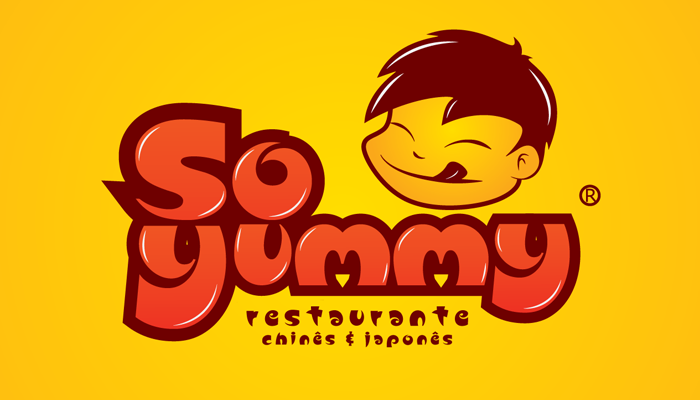 Eat healthy food and be healthy !
The End !
Загадки придуманы автором. 
Для фона слайдов использована иллюстрация https://lh3.googleusercontent.com/-1BiigBqaZu0/UPYJDNZAeBI/AAAAAAAAAzA/EmULqd1njL0/w800-h800/SoYummy-Logo.png